Creación de recursos en Moodle
Profesor: Jorge Sánchez Asenjo
¿Qué son las actividades y recursos?
Son los materiales educativos que incorporamos al curso
Les podemos asignar a secciones del curso o a la zona global del mismo
Modo de edición de los cursos
Este modo permite modificar el contenido de los cursos
 Es el modo que permite añadir, modificar y eliminar Temas y Recursos
Activar el modo de edición
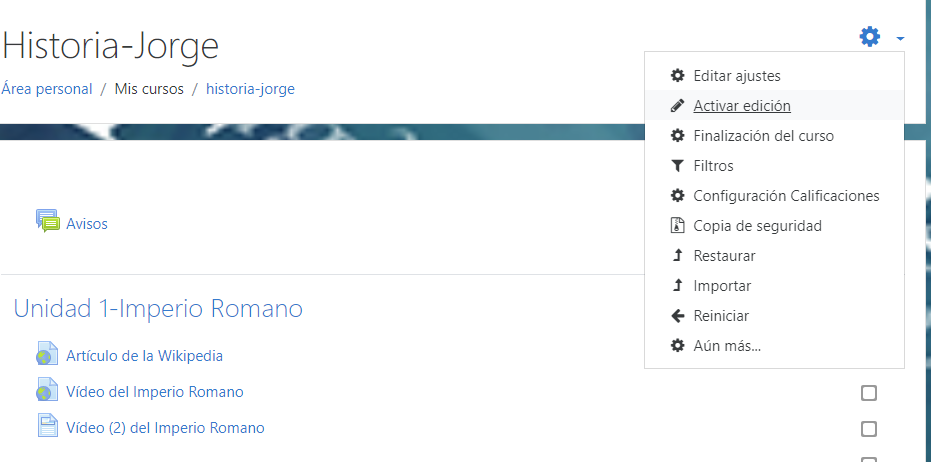 1) Pulsar el menú de Ajustes
2) Click en Activar Edición
Activar el modo de edición
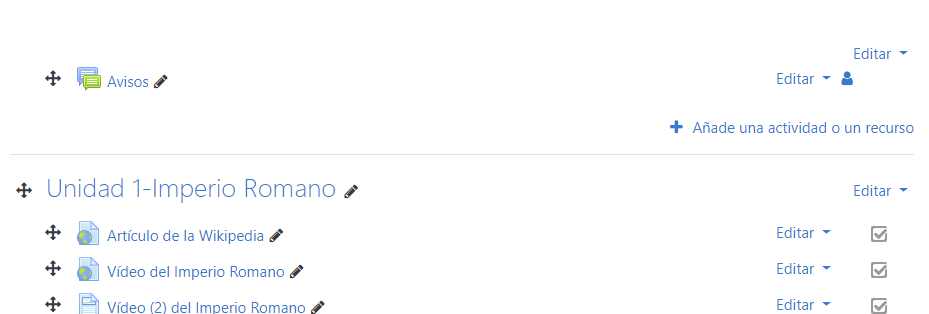 Mover elementos de sitio
Añadir elementos
Modificar texto
Modificar elementos
Detalles comunes al añadir actividades o en los ajustes
Nombre (distingue a la actividad en sí)
Descripción. 
Texto más largo para indicar de qué va la actividad. 
Solo se ve si se activa “Muestra la descripción en los contenidos del curso”
id recurso
No es obligatoria, pero se usa para que la actividad sea evaluable y aparezca en el libro de calificaciones
Detalles comunes al añadir actividades o en los ajustes
Restricciones de acceso. Establece reglas para que la actividad solo se pueda usar si se cumplen unas determinadas circunstancias.
Detalles comunes al añadir actividades o en los ajustes. Restricciones de acceso
Posibles restricciones de acceso:
Si se ha finalizado una o más actividades anteriores
Acceso en base a una fecha determinada
Acceso si el alumno/a ha conseguido una determinada nota
Acceso por propiedades de perfil (por nombre, ciudad, país, etc.)
Detalles comunes al añadir actividades o en los ajustes.
Finalización de actividad. Permite aclarar cuando se puede dar por terminada la actividad. Posibilidades:
No se puede marcar por finalizada
Es el alumno o alumna quien la marca como finalizada
El alumno no puede marcarla como finalizada, pero cuando hace la actividad o ve el recurso se marca como finalizada automáticamente
Detalles comunes al añadir actividades o en los ajustes.
Marcas. Palabras clave para buscar el recurso o la actividad en base a esas palabras
Recursos estáticos
¿Qué son los recursos?
Son material que colgamos en las secciones del curso para el aprendizaje del tema por parte del alumno
Recursos disponibles. Archivo
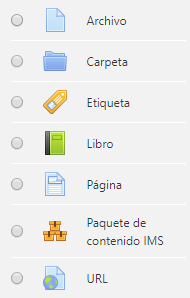 Permite añadir un archivo del tipo que sea al curso
Los alumnos podrán descargar el mismo
Para subir el archivo desde Chrome basta con arrastrar
En otros navegadores hay que hacer click en
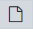 Recursos disponibles. Carpeta
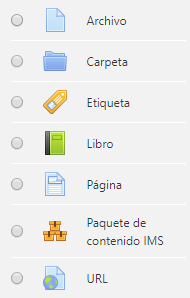 Permite colocar una carpeta en la que podemos colocar más carpetas y recursos en ellas
Facilita aglutinar en un solo recurso mucho material, que además podemos organizar por carpetas
Recursos disponibles. Carpeta
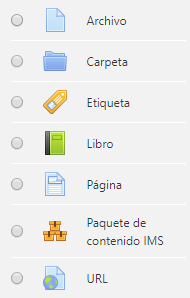 No podemos arrastrar carpetas desde nuestro ordenador
Hay que crearlas con el botón:
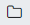 Recursos disponibles. Carpeta. Ejemplo
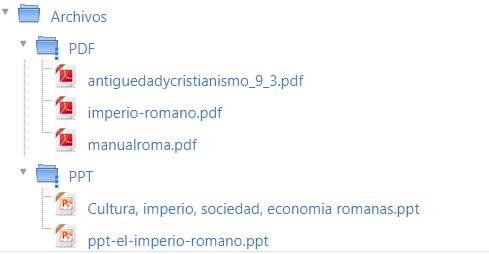 Recursos disponibles. URL
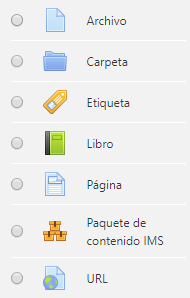 Enlace a una dirección de Internet 
Por defecto al hacer click tapa la propia página
En “Apariencia” podemos elegir si queremos que la apertura sea dentro de la propia página (incrustar) o en una ventanita (del tamaño que indiquemos)
Recursos disponibles. Página
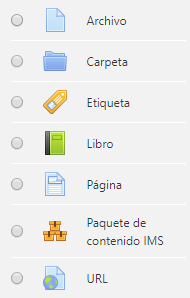 Facilita crear recursos en forma de página web
Tendremos capacidad de dar formato (colores, tamaño, alineación)
Podremos añadir enlaces, imágenes, vídeos, etc.
Recursos disponibles. Página. Ejemplo de contenido
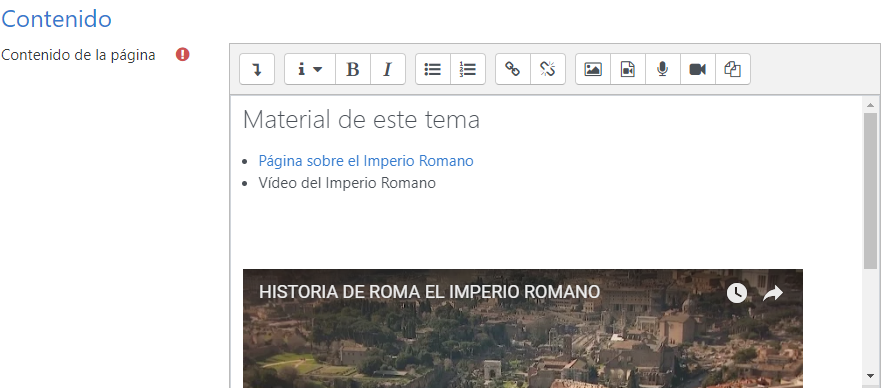 Recursos disponibles. Libro
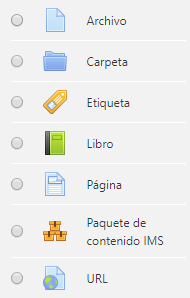 Permite crear un conjunto de páginas agrupadas por capítulos al estilo de un libro
Recursos disponibles. Libro. Ejemplo de contenido
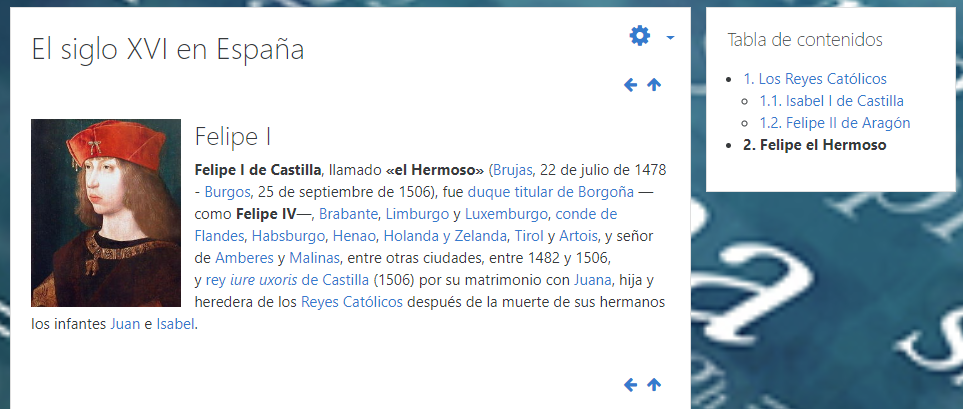 Recursos disponibles. Etiqueta
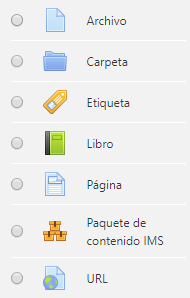 Permite escribir directamente un texto, imagen, etc.
Se suele usar para separar y organizar el contenido